Digital Signal Processing with Biomolecular Reactions
Hua Jiang, Aleksandra Kharam, Marc Riedel, and Keshab Parhi
Electrical and Computer Engineering University of Minnesota
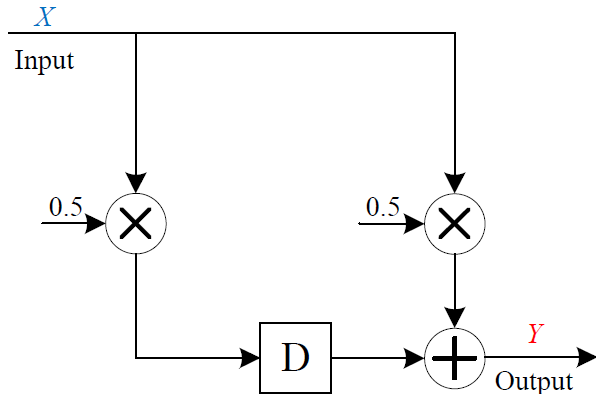 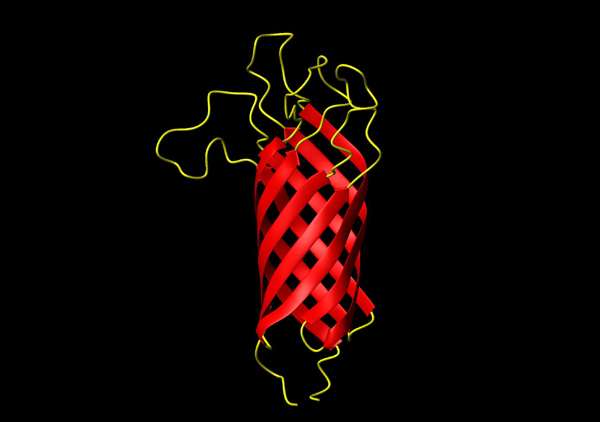 [Speaker Notes: Say sth at this opening slide]
Overview
Signal processing with chemical reactions: exact and rate-independent designs.
Technology-independent designs: abstract chemical reactions.
Technology-mapping: DNA strand displacement reactions.
Examples: FIR moving average and IIR biquad filters.
General synthesis methdology.
[Speaker Notes: Color-code this slide]
Digital Signal Processing
A digital signal processing (DSP) system takes an input sequence and produces an output sequence.
A digital signal is a sequence of numbers.
1010
0010
1100
0101
0110
0111
Electronics
ChemicalReactions
DSP
input
output
10, 2, 12, 8, 4, 8, 10, 2, …
Chemically, molecular quantities, or concentrations, represent the digital signal.
Electronically, numbers are represented by binary strings (zeros and ones are voltages).
5, 6, 7, 10, 6, 6, 9, 6, …
[Speaker Notes: Emphasize on “Concentration”]
+
k
a
c
b
+
Playing by The Rules
Biochemical Reactions: 
rules specifying how types of molecules combine.
Modeled by ordinary differential equations (ODEs)
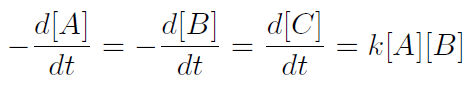 [Speaker Notes: Take time explaining
ASYNCHRONOUSLY!!! And in parallel]
DSP with Reactions
Input
Output
10, 2, 12, 8, 4, 8, 10, 2, …
5, 6, 7, 10, 6, 6, 9, 6, …
Reactions
Time-varying changes in concentrations of an input molecular type.
Time-varying changes in concentrations of output molecular type.
…
…
Moving Average Filter: Chemical
ChemicalReactions
time
time
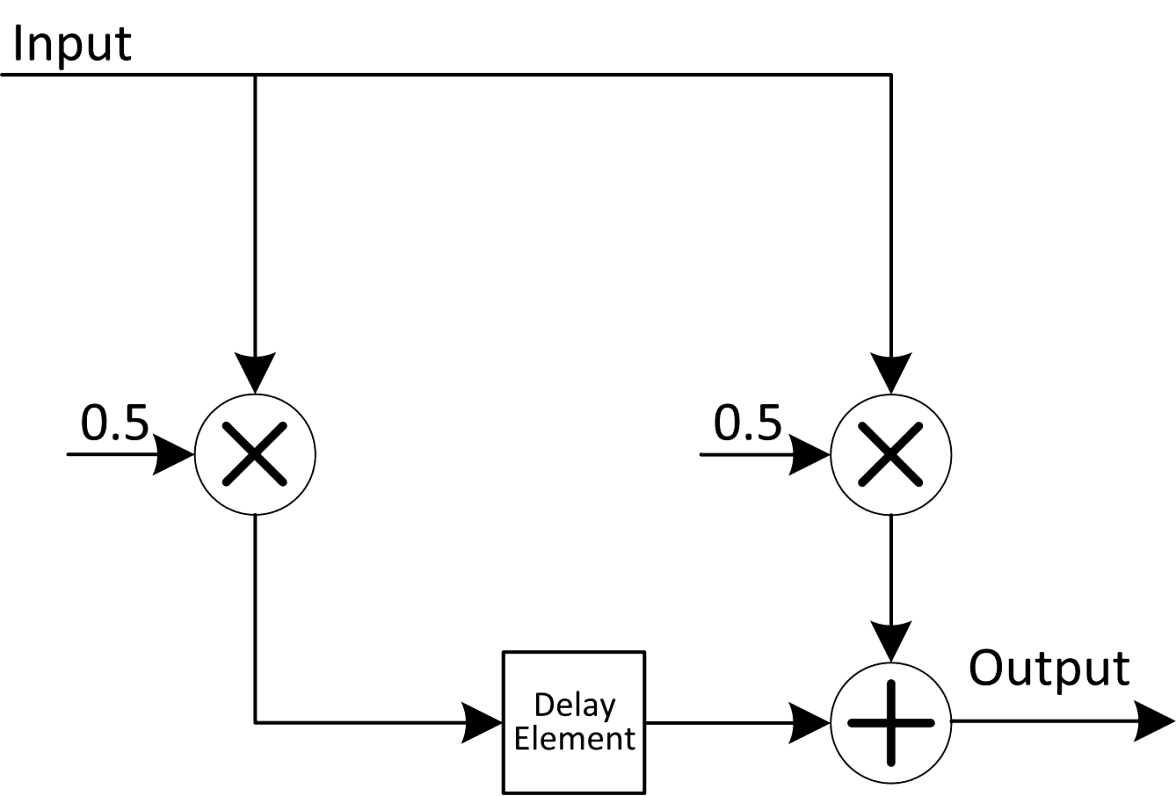 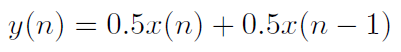 But how do we achieve the synchronization?
[Speaker Notes: Say synchronization. Put y[n]=.5x[n-1]+.5[n]]
DSP Building Blocks
Most DSP systems can be specified in terms of 4 major components: constant multipliers, fanouts, adders and delay elements.
Constant Multiplier
Fanout
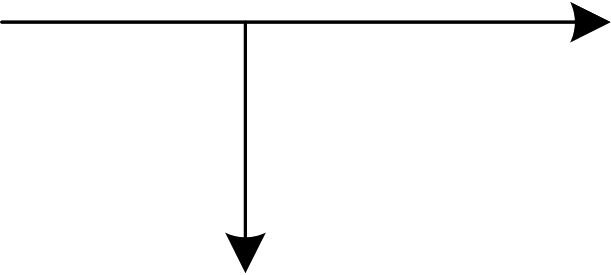 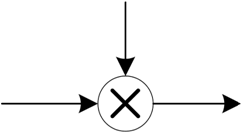 Adder
Delay Element
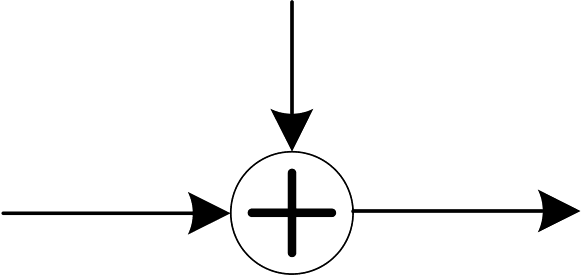 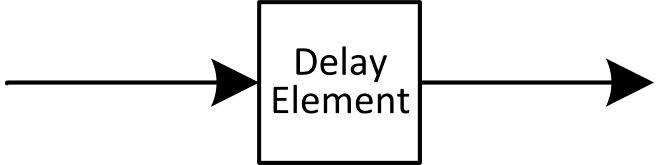 Computational Modules
Constant Multiplier
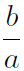 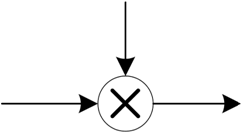 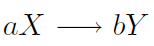 X
Y
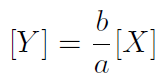 Computational Modules
Adder
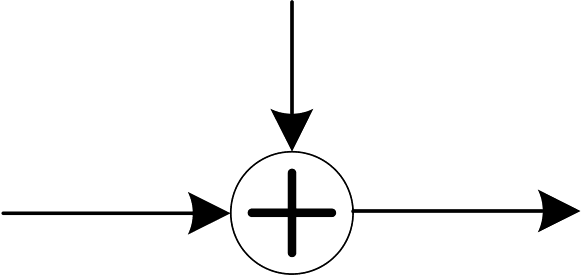 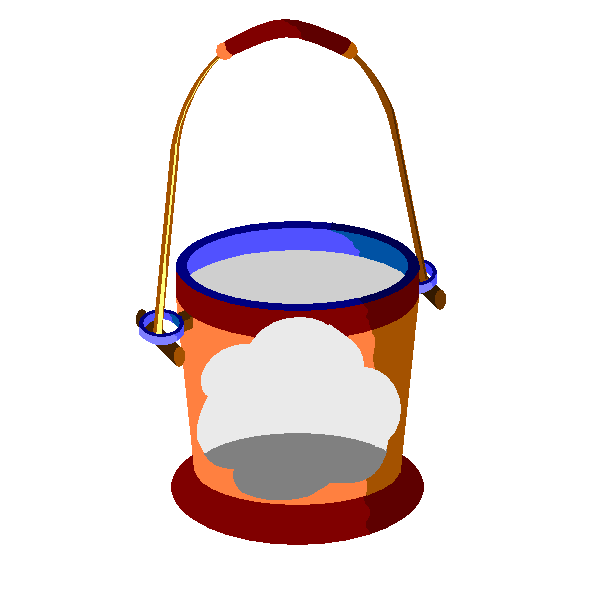 [Speaker Notes: No SPECIFIC ANYTHING]
Computational Modules
Fanout
X
B
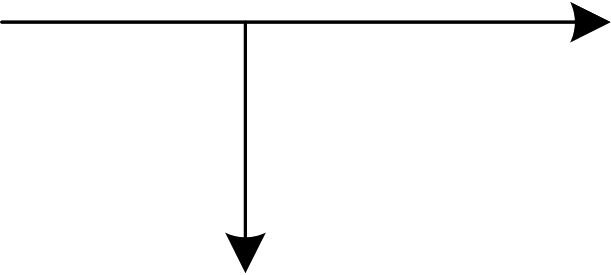 A
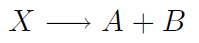 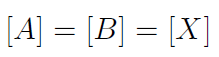 Delay Element
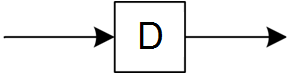 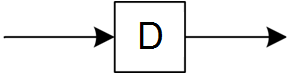 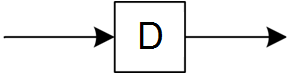 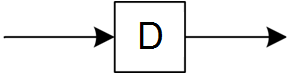 Molecular quantities are preserved over “computational cycles.” Contents of different delay elements are transferred synchronously.
3-Phase Scheme
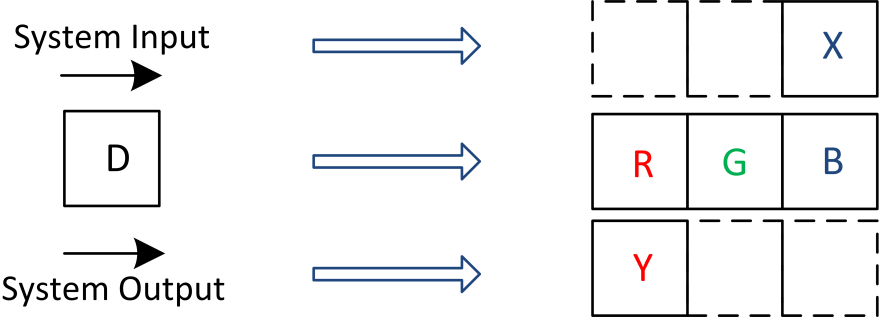 We use a three compartment configuration for delay elements: we categorize the types into three groups: red, green and blue.
Every delay element Di is assigned Ri, Gi, and Bi
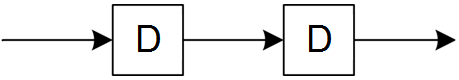 [Speaker Notes: Why fire to completion/subscripts]
Absence Indicators
But how do we know that a
group of molecules is absent?
R
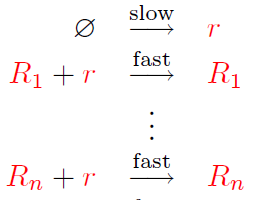 r
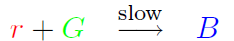 [Speaker Notes: Say sth about \phi  / animation speed]
Moving Average Filter
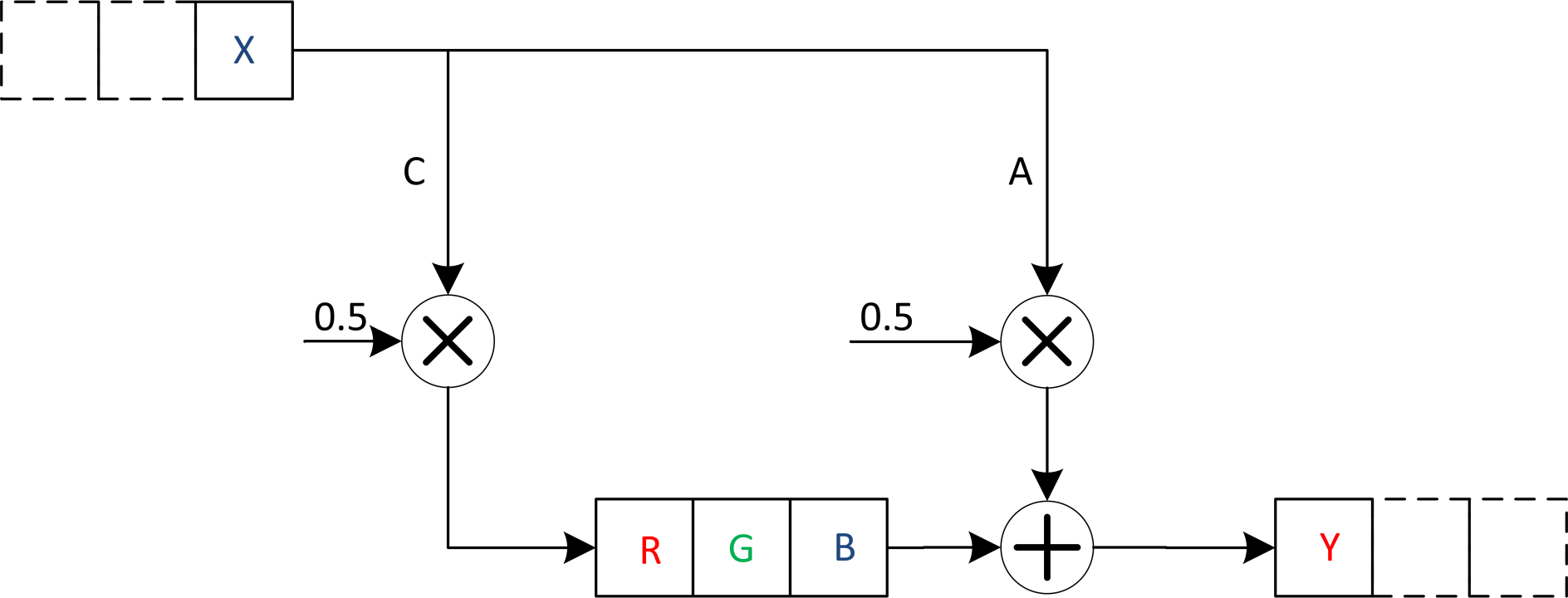 absence 
indicators
Moving Average Filter
Signal transfer
Computation
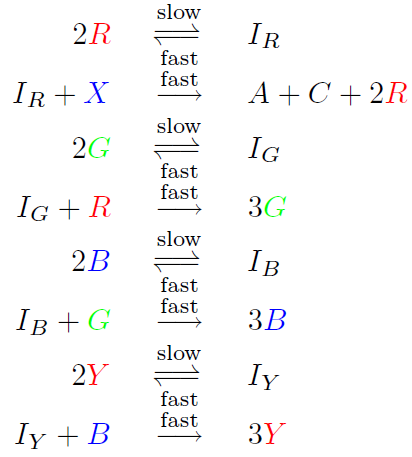 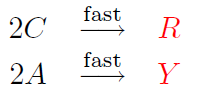 Absence indicator
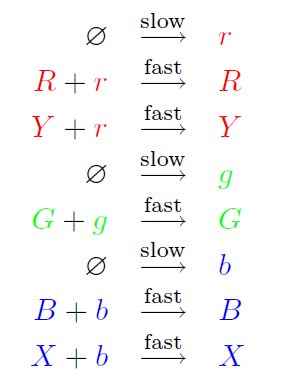 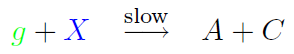 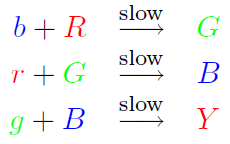 [Speaker Notes: Use reversible reactions/ color coding RGBXY / boxing X and Y]
Simulation Results: Moving Average
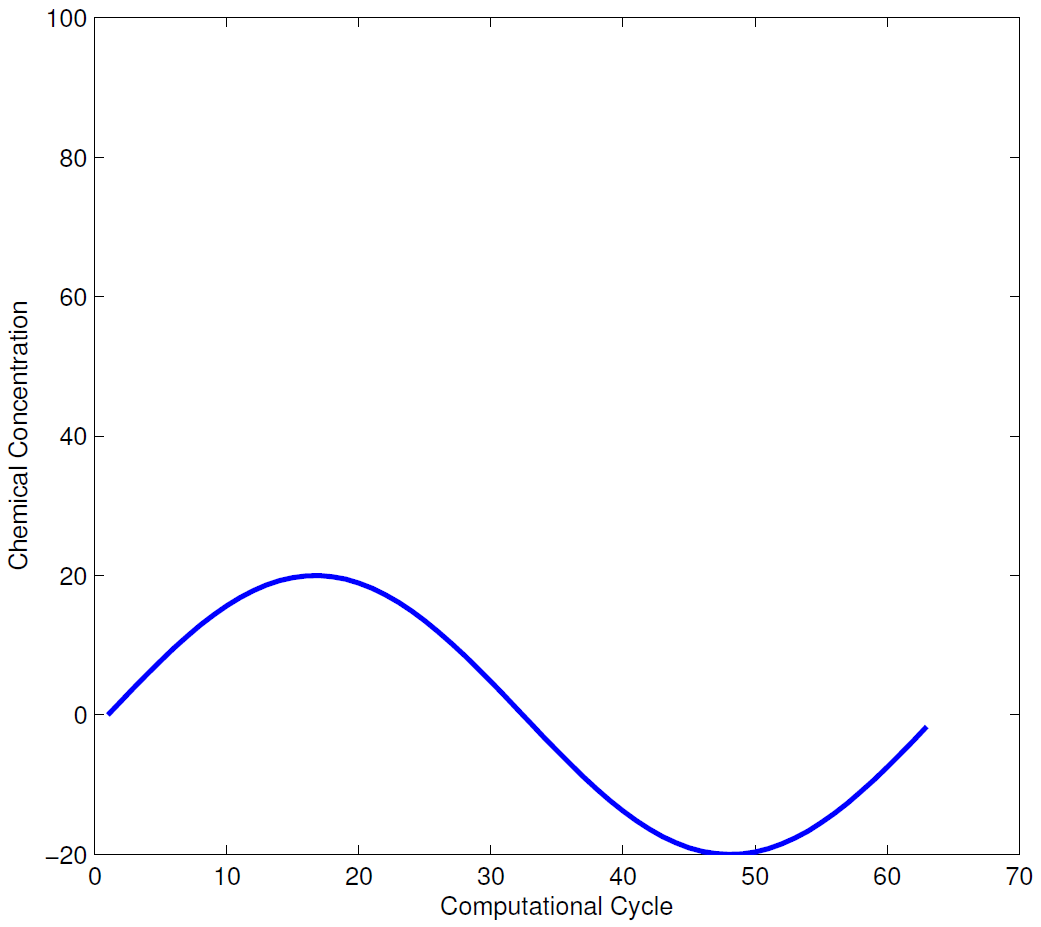 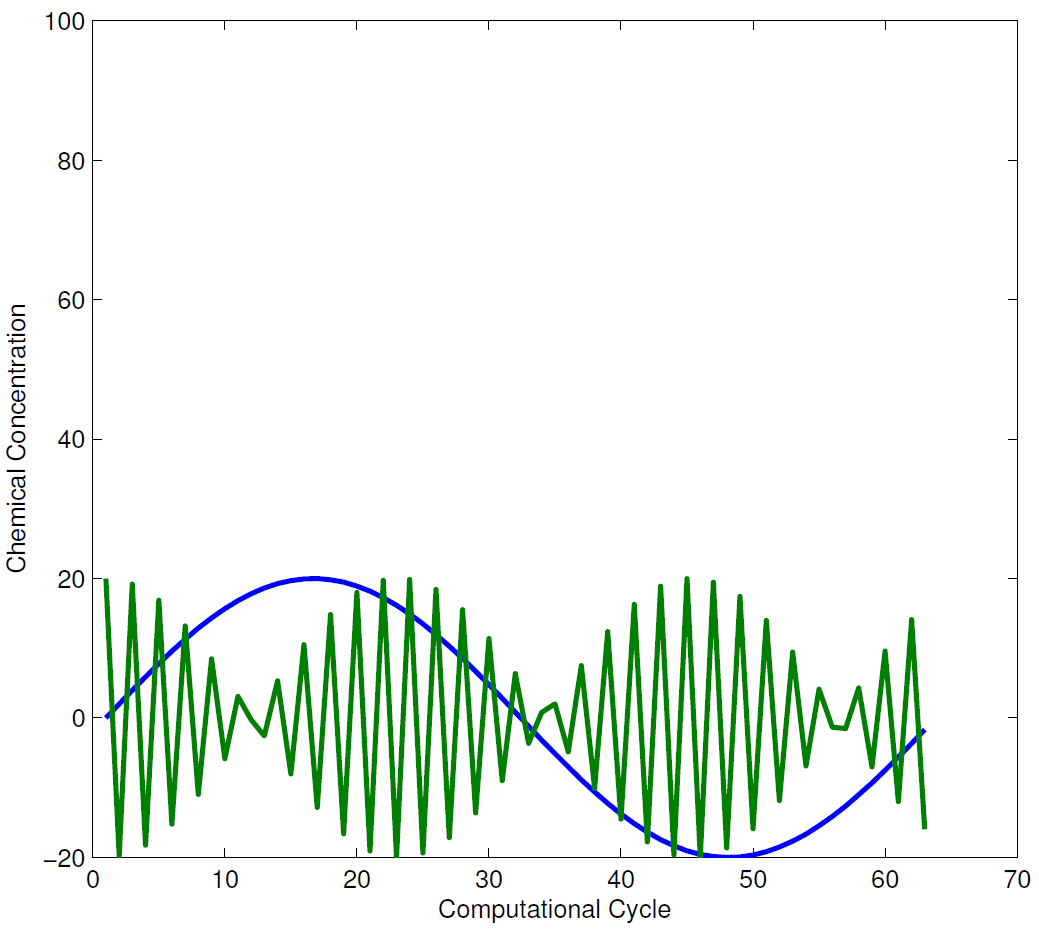 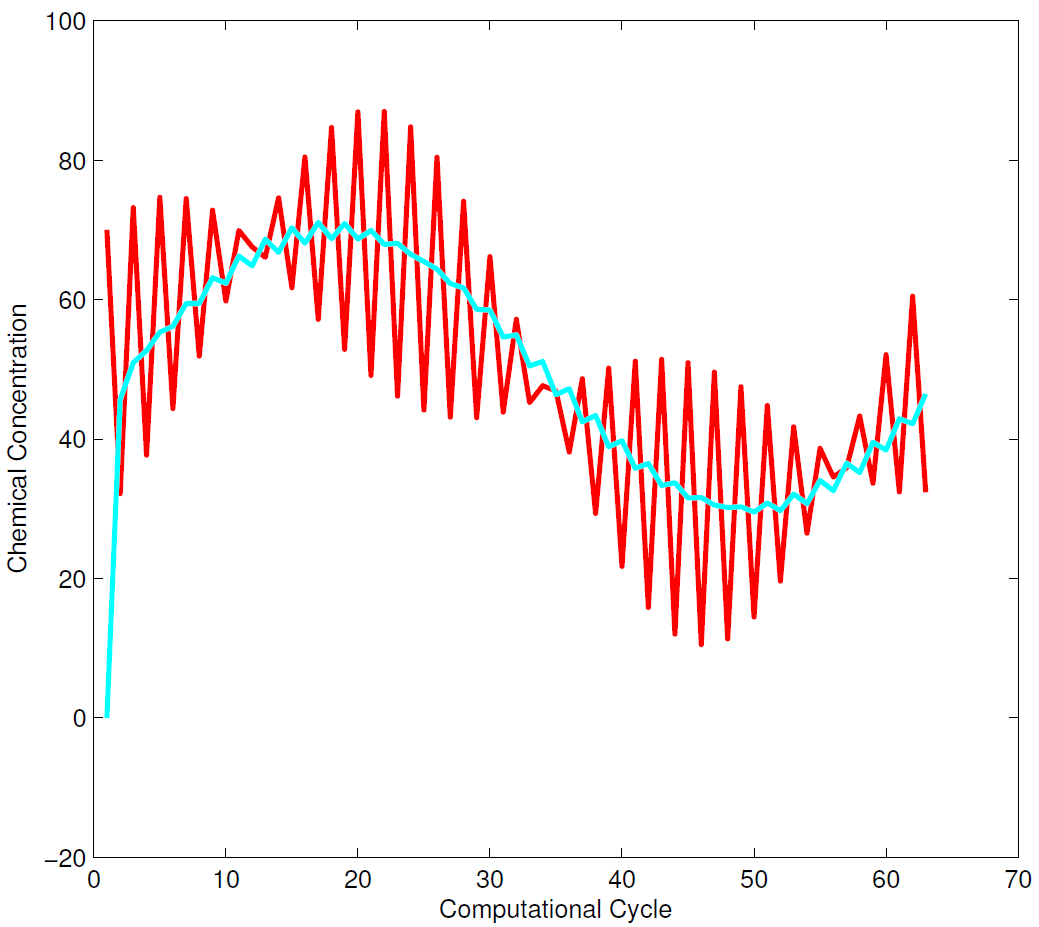 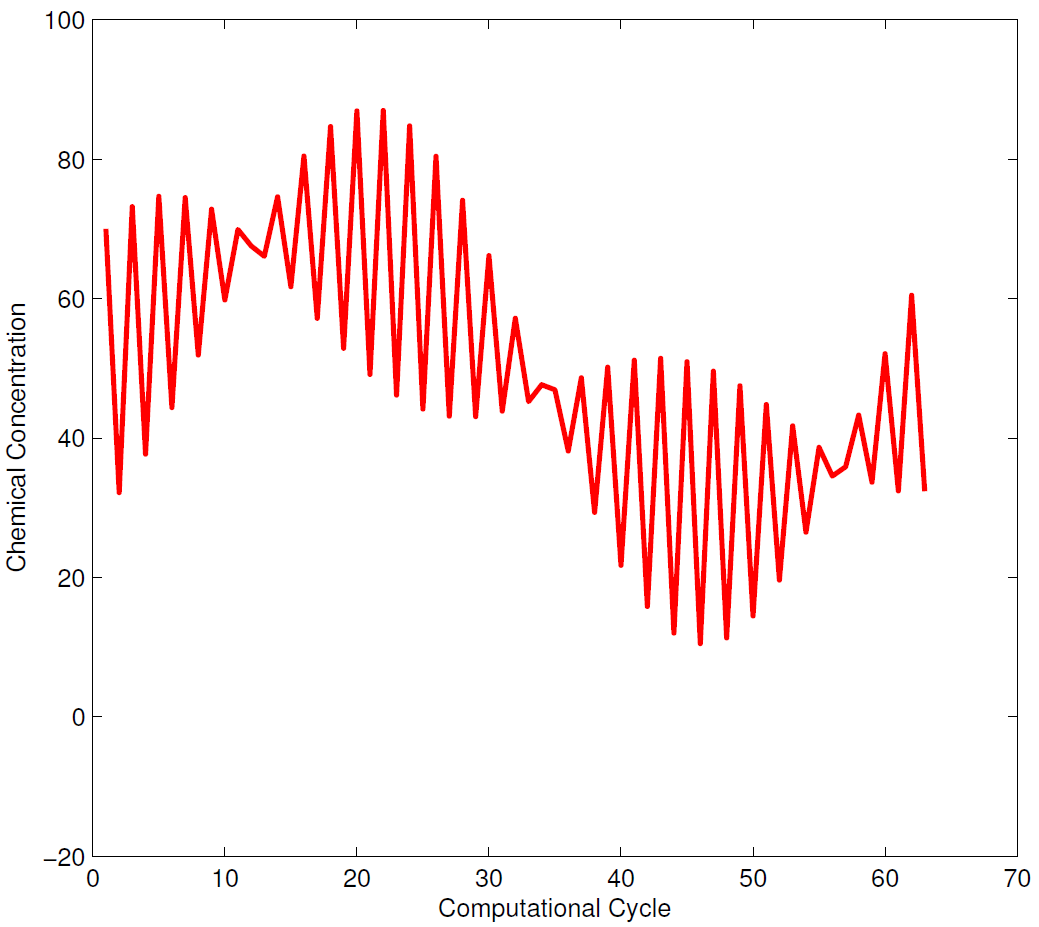 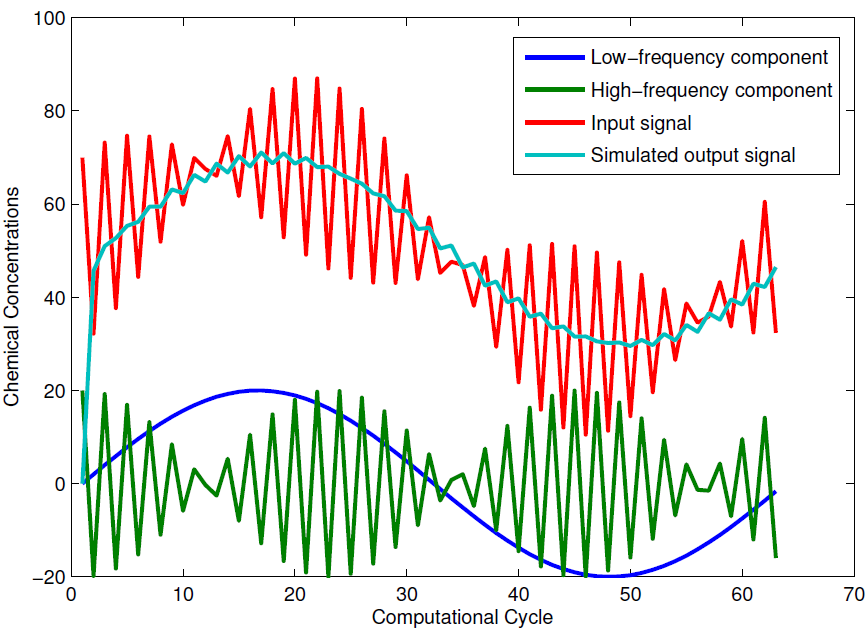 Output obtained by ODE simulations of the chemical kinetics.
General DSP System
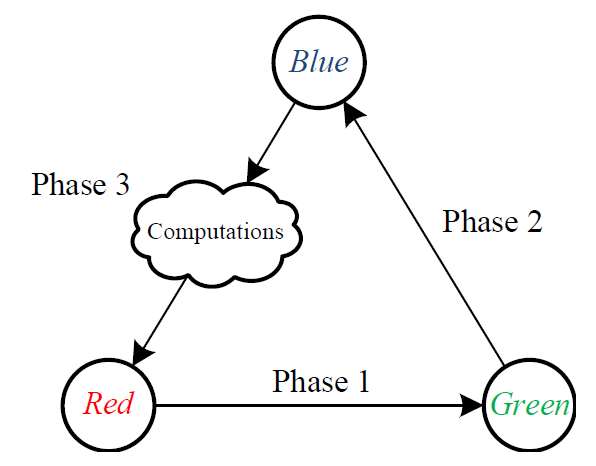 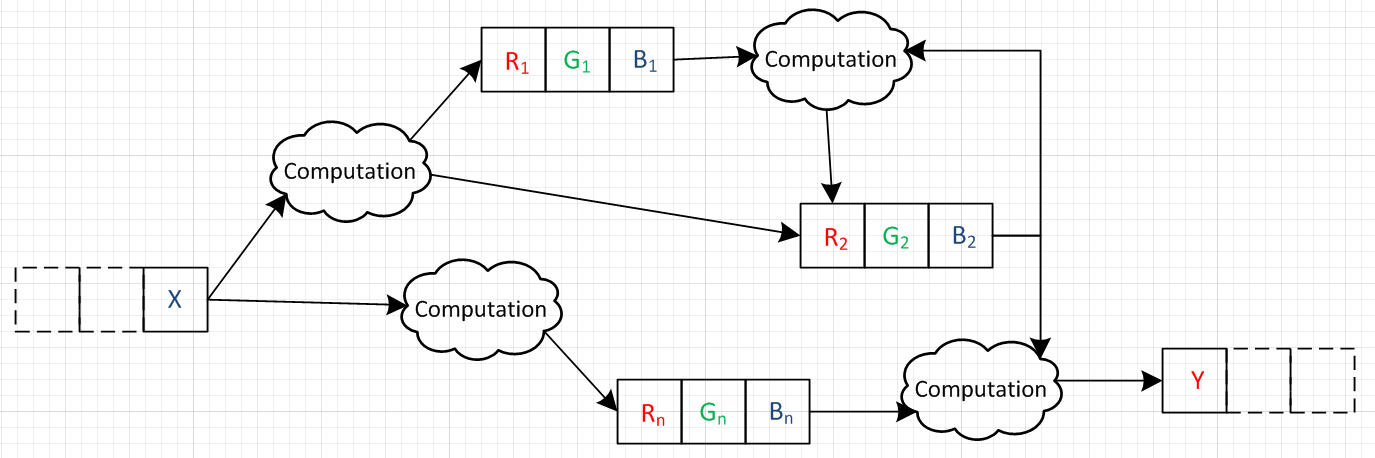 Biquad Filter
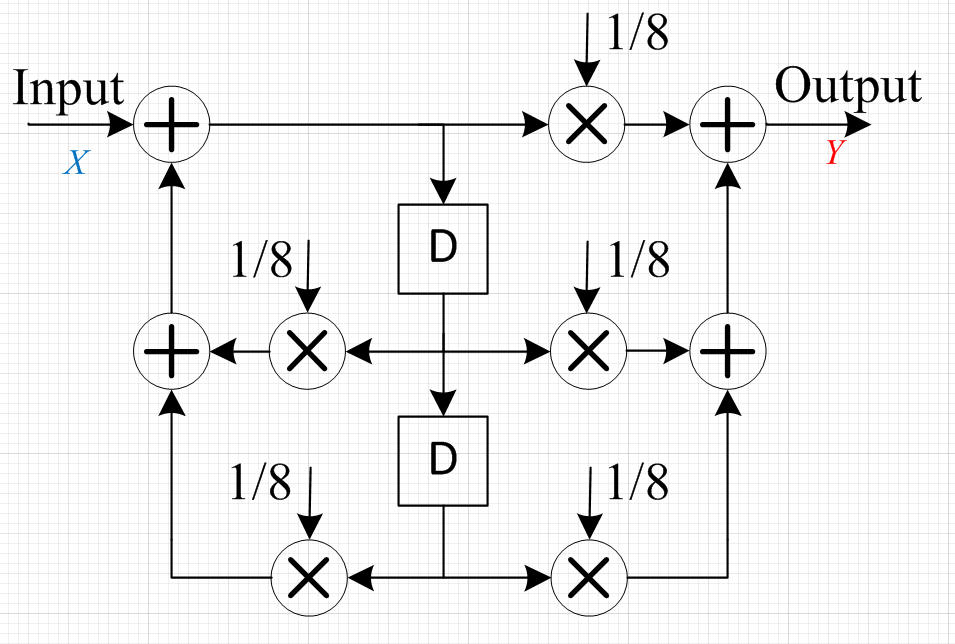 Biquad Filter
Absence indicator
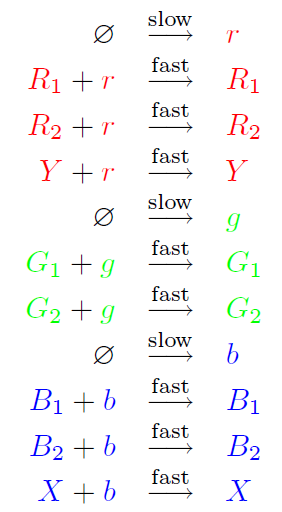 Signal transfer
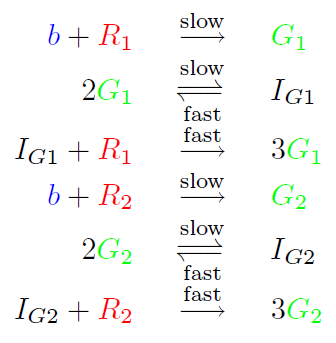 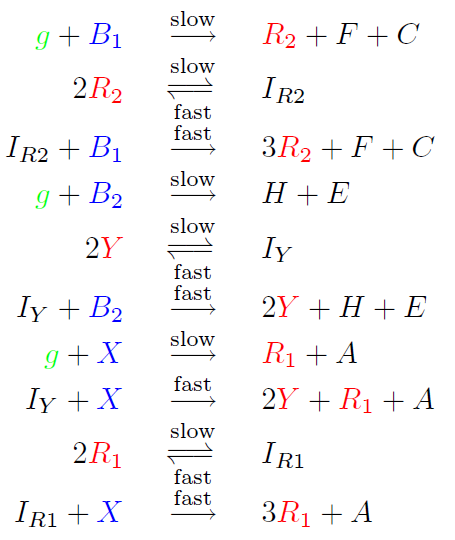 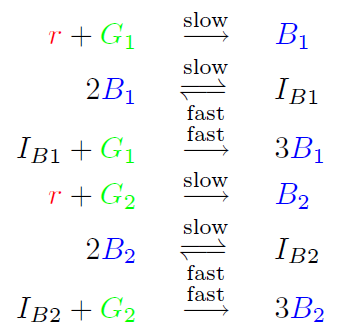 Computation
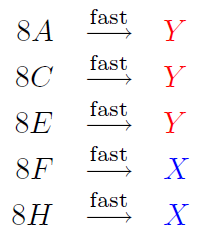 Computational Chemical Design
vis-a-vis
Technology-Independent Logic Synthesis
Experimental Design
vis-a-vis
Technology Mapping in Circuit Design
Discussion
Synthesize a design for a precise, robust, programmable computation – with abstract types and reactions.
Implement design by selecting specific types and reactions –  say from “toolkit”.
Technology Mapping:DNA Strand Displacement
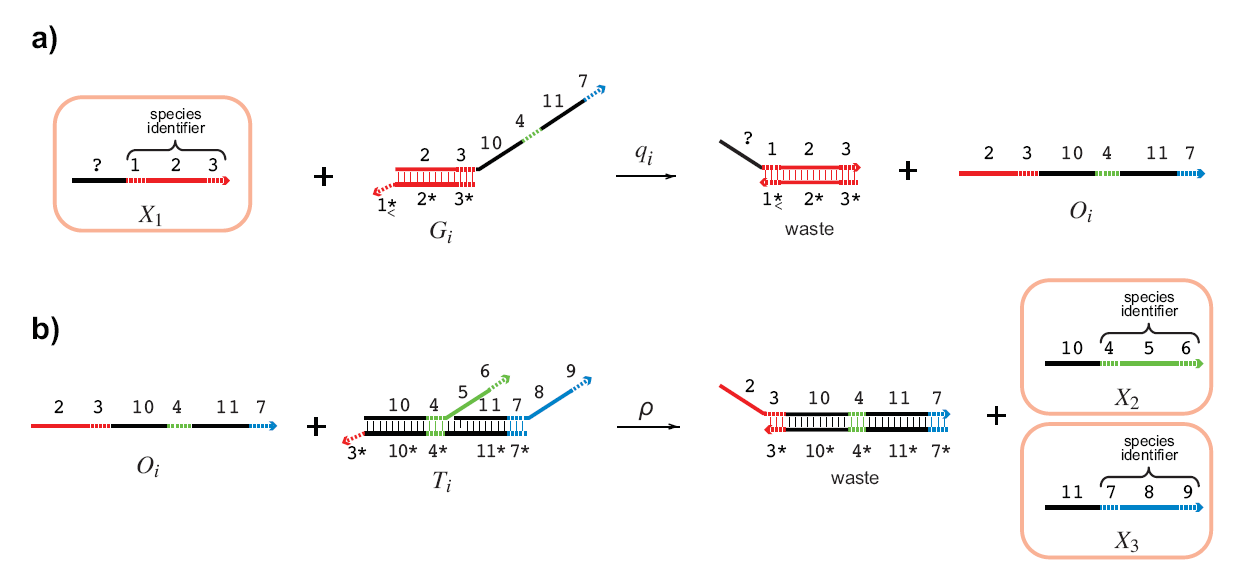 X1
X2
+
X3
D. Soloveichik et al: “DNA as a Universal Substrate for Chemical Kinetics.” PNAS, Mar 2010
Technology Mapping:DNA Strand Displacement
X3
X1
+
X2
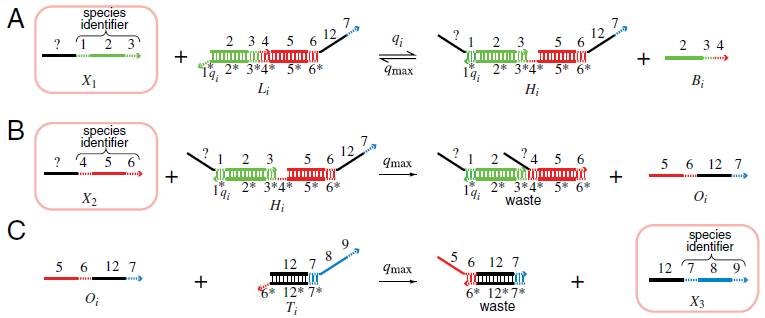 D. Soloveichik et al: “DNA as a Universal Substrate for Chemical Kinetics.” PNAS, Mar 2010
Simulation Results: Biquad Filter
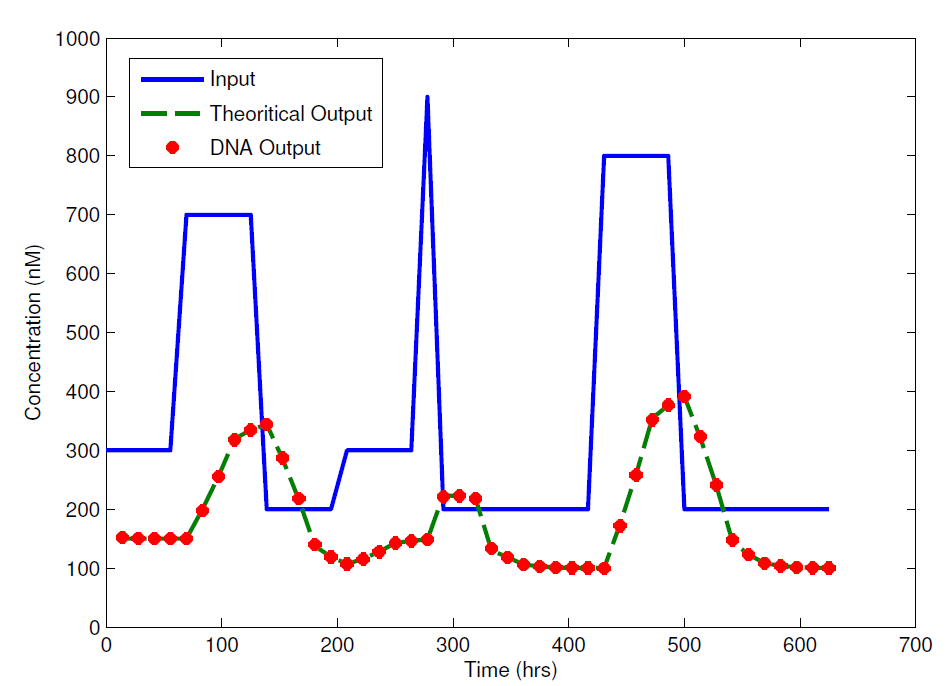 Output obtained by ODE simulations of chemical kinetics at the DNA level.
[Speaker Notes: Say/list sth further]
Conclusions
Functionality:
Basic digital signal are implemented with chemical reactions.
Robustness:
Computation is rate independent. Implementation requires only coarse rate levels.
An automatic compiler is available at http://cctbio.ece.umn.edu/biocompiler
[Speaker Notes: Add one more bullet]
Future Work
Experimental Implementation and Optimization
Translate into DNA strand displacement reactions.
Optimization reactions at the DNA level.
System performance analysis
Dynamic range
Precision
Representation of negative signals
Applications
Drug delivery.
Biochemical sensing.
Questions?
Thanks to NSF and BICB
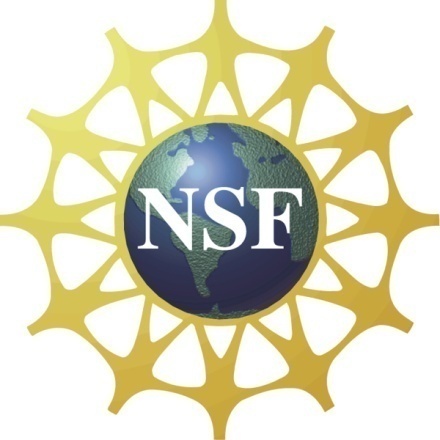 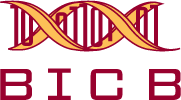 Biomedical Informatics & Computational BiologyUMN / Mayo Clinic /  IBM
NSF CAREER Award #0845650
NSF EAGER Grant    #0946601